Lions Club [Nom du club]
Prénom NOM
Fonction
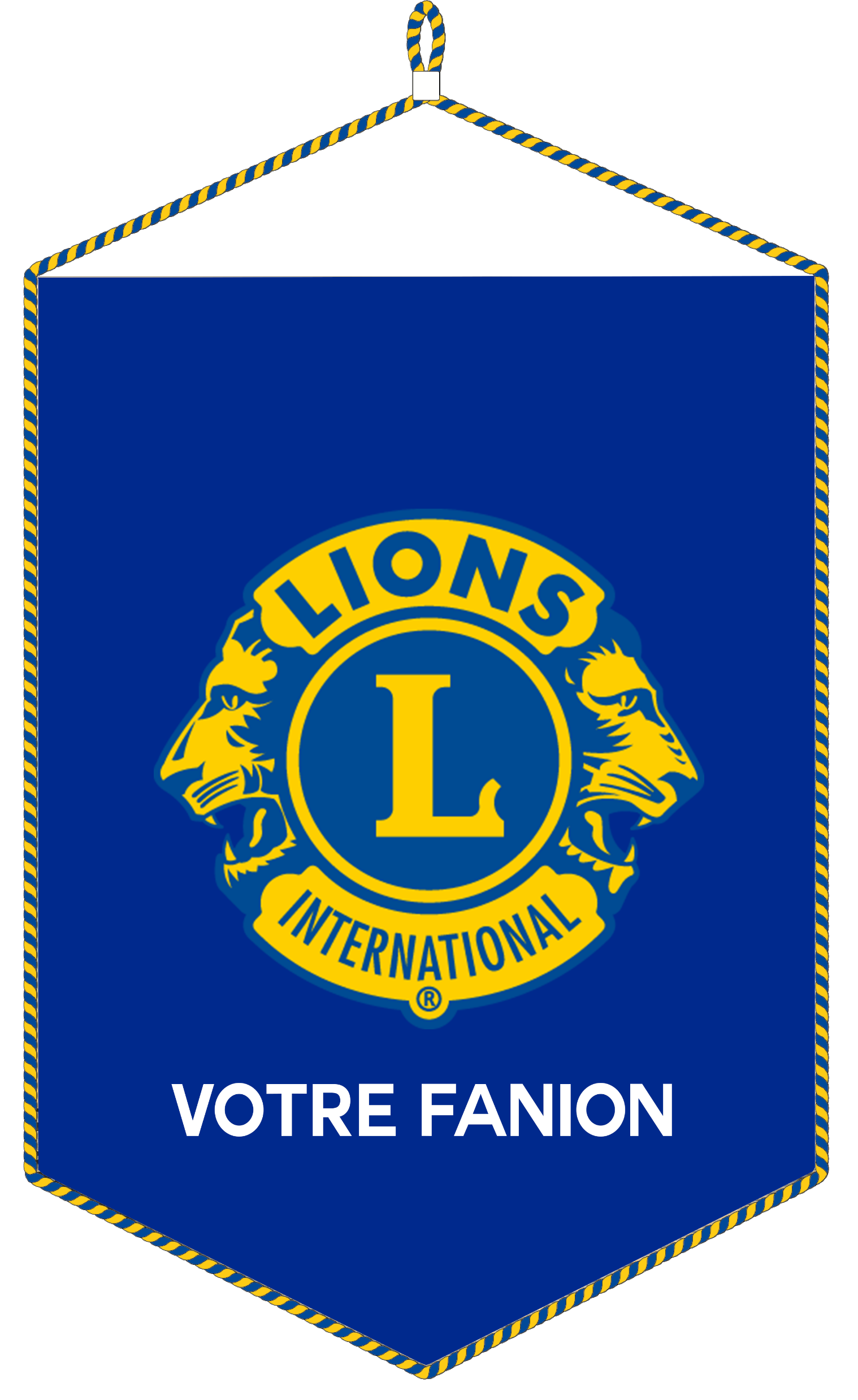 06 00 00 00 00
mail.personnel@mail.com
site.lionsclub.fr
[Speaker Notes: La carte de visite réelle mesure 8,5cm x 5,5 cm. Ce gabarit tient compte d’un supplément de 3mm de chaque côté pour les fonds perdus de l’imprimeur. Ne pas écrire sur les bordures de la carte.]